Messages,Entry methods that return values, and Threaded entry methods
Laxmikant (Sanjay) Kale
http://charm.cs.illinois.edu
Parallel Programming Laboratory
Department of Computer Science
University of Illinois at Urbana Champaign
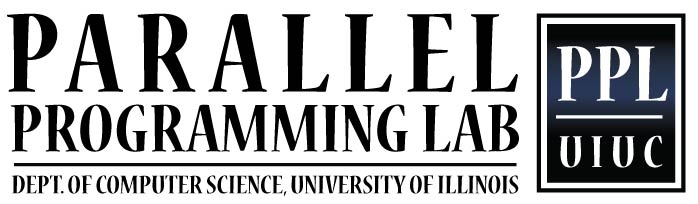 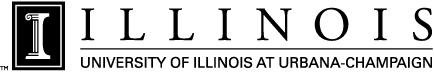 Relaxing a restriction
Earlier we said that:
Entry methods, once started, do not pause. They return control to the charm++ scheduler only after they’ve finished execution
Today, we will describe constructs that relax this restriction
Also, we will define a special class of entry methods that have return values
i.e. regular entry methods, rather than “asynchronous” ones
The baseline model, with the original restrictions:
Is a conceptually simpler model, and
Is adequate: powerful enough for most situations
Especially when extended with structured dagger
You should continue to use that whenever possible
Charm Tutorial
2
sync methods
Synchronous as opposed to asynchronous
They return a value - always a “message” type
Always a pointer to a message, MsgType *
Other than that, just like any other entry method:
In interface file:
 entry [sync] MsgData * f(double A[2*m], int m );
In C++ file:
MsgData * f(double X[], int size) {
    ….. 
    m = new MsgData(..);
    …..
    return m;
}
cs598LVK
3
How to invoke a sync method
We might invoke a sync method just like any other method:
MsgData * m = A[i].foo(.. parameters..);
Do you see any problem with this?
Charm Tutorial
4
Threaded methods
Any method that calls a sync method must be able to suspend
Need to be declared as a “threaded” method.
A threaded method of a chare C
Can suspend, without blocking the processor
Other chares can then be executed
Even other methods of chare C can be executed
Charm Tutorial
5
A complete example
A chare array A of N elements, and each element holds a single number
Check if the numbers are already in a sorted order? 
Each chare checks with its right neighbor, in parallel, and combine there results via a reduction
Charm Tutorial
6
Interface File - .ci
mainmodule arrayRing {
  message MsgData;
  readonly int numElements;

  mainchare Main {
    entry Main(CkArgMsg *msg);
    entry [reductiontarget] void allDone(CkReductionMsg *m);
  };

  array [1D] SimpleArray {
    entry SimpleArray();
    entry [threaded] void run();
    entry [sync] MsgData * blockingGetValue();
  };
}
Charm Tutorial
7
Class Main - .C
class Main : public CBase_Main {
    public:
        Main(CkArgMsg* msg) {
            numElements = 10;
            if (msg->argc > 1) numElements = atoi(msg->argv[1]);
            delete msg;

            CProxy_SimpleArray elems =      
                          CProxy_SimpleArray::ckNew(numElements);

            CkCallback *cb = new CkCallback(        
                    CkIndex_Main::allDone(NULL), thisProxy);

            elems.ckSetReductionClient(cb);
            elems.run();
        }
Charm Tutorial
8
Class Main - .C
class Main : public CBase_Main….contd
   
    public:
        void allDone(CkReductionMsg *m) {
            int *sorted = (int *) m->getData();
            if( *sorted == numElements) {
                printf(“ Elements were sorted \n”);
            } else {
                printf(“ Elements were not sorted \n”);
            } 
            CkExit(); 
        }
};
Charm Tutorial
9
.C contd.
class MsgData: public CMessage_MsgData { 
    public:
        double value;
};
class SimpleArray : public CBase_SimpleArray {
    private:
        double myValue;
    public:
        SimpleArray() {
            myValue = drand48();
        }
Charm Tutorial
10
.C contd.
void run() { // threaded method
            int contrib = 1;
            if(thisIndex < numElements - 1) {
                MsgData *m = thisProxy(thisIndex+1).blockingGetValue();
                if(myValue > m->value) contrib = 0;
            } 
            contribute(sizeof(int), &contrib, CkReduction::sum_int);
        }

         MsgData* blockingGetValue() { // blocking method
             MsgData * m = new MsgData();
             m->value = myValue;
             return m;
         }
};
Charm Tutorial
11
Discussion
How can you write the same code without threaded methods:
Without sdag? (structured dagger)
With sdag?
Which way is better?
Which way is more efficient?
What can you say about other situations beyond this simple example?
Can you write doubly recursive Fibonacci code with sync methods?
Charm Tutorial
12
Once you have threaded methods…
You can make them suspend in multiple ways ways:
Futures (CkFuture)
Suspend and Awaken
Charm Tutorial
13
Fibonacci with Futures - .ci
mainmodule fib {
  message ValueMsg;
  mainchare Main {
    entry Main(CkArgMsg *m);
    entry [threaded] void run(int n);
  };
  chare Fib {
    entry Fib(int n, CkFuture f);
    entry [threaded] void run(int n, CkFuture f);
  };
};
Charm Tutorial
14
Fibonacci with Futures -  main
class Main : public CBase_Main {
public:
  	Main(CkMigrateMessage *m) {};
Main(CkArgMsg* m) { 
thisProxy.run(atoi(m->argv[1])); 
}
  	void run(int n) {
    		CkFuture f = CkCreateFuture();
    		CProxy_Fib::ckNew(n, f);
    		ValueMsg *m = (ValueMsg*)CkWaitFuture(f);
    		CkPrintf("The requested Fibonacci number is : %d\n", m->value);
    		CkExit();
}
};
Charm Tutorial
15
Fibonacci with Futures -  fib
class Fib : public CBase_Fib {
public:
  int result;
  Fib(CkMigrateMessage *m) {};
  Fib(int n, CkFuture f) { thisProxy.run(n, f); }
  void run(int n, CkFuture f) {
    if (n < THRESHOLD) result = seqFib(n);
    else {
      CkFuture f1 = CkCreateFuture(); CkFuture f2 = CkCreateFuture();
      CProxy_Fib::ckNew(n-1,  f1); CProxy_Fib::ckNew(n-2,  f2);
      ValueMsg* m1 = (ValueMsg*)CkWaitFuture(f1);
      ValueMsg* m2 = (ValueMsg*)CkWaitFuture(f2);
      result = m1->value + m2->value;
      delete m1; delete m2;
    }
ValueMsg *m = new ValueMsg();
    m->value = result; CkSendToFuture(f, m);
  }
};
Charm Tutorial
16
Fibonacci with Futures -  continued
int seqFib(int n) {
  if (n<2) return n;
  else return (seqFib(n-1) + seqFib(n-2));
}
class ValueMsg : public CMessage_ValueMsg {
public: int value;
};
Charm Tutorial
17
Fibonacci with explicit thread calls
All synchronization constructs, such as futures, are implemented using these basic thread library calls
CthThread tid = CthSelf();
CthSuspend(); 
CthAwaken(tid);
Charm Tutorial
18
class Main : public CBase_Main
{
  public:
    Main(CkMigrateMessage *m) {}
    Main(CkArgMsg * m) {
      if(m->argc < 2) CmiAbort("./fib_threads N");
      int n = atoi(m->argv[1]);
      CProxy_fib::ckNew(1, n, NULL); 
    }
};
mainmodule fib_threads {
  mainchare Main {
    entry Main(CkArgMsg *m);
  };
  chare fib {
    entry fib(int amIroot, int n, CProxy_fib parent);
    entry [threaded] void run(int n);
    entry void response(int);
  };
};
class fib : public CBase_fib
{
  private:
    int result, count, IamRoot;
    CthThread  tid; CProxy_fib parent;
  public:
    fib(CkMigrateMessage *m) {}
    fib(int amIRoot, int n, CProxy_fib _parent) {
      IamRoot = amIRoot;
      parent = _parent;
      thisProxy.run(n);
    }
19
void run(int n) {
      tid = CthSelf();
      if (n< THRESHOLD) { result = seqFib(n);
      } else {   CProxy_fib::ckNew(0,n-1, thisProxy); 
                 CProxy_fib::ckNew(0,n-2, thisProxy); 
                 result = 0;  count = 2;  
                 CthSuspend(); }
      if (IamRoot) {
         CkPrintf("The requested Fibonacci number is : %d\n", result);
         CkExit();
      } else parent.response(result);
    }
void response(int fibValue) {
      result += fibValue;
      count--;
      if(!count) CthAwaken(tid);
    }
20
Finding Approximate Median
You are given K*num_chares numbers spread across num_chares chares of a chare array
Find the approxmiate median of those numbers
i.e. approximately half numbers are smaller and half are larger
Approximate, so that a small percentage difference is tolerated
E.g. a number with 49.5% smaller and 51.5% larger than it is acceptable as approximate median
This tolerance is allowed so as to make it converge faster
Charm Tutorial
21
the interface file median.ci
Charm Tutorial
22
class Main in the C++ file median.C
Charm Tutorial
23
class Main in the C++ file median.C
Charm Tutorial
24
class Partition in the C++ file median.C
25